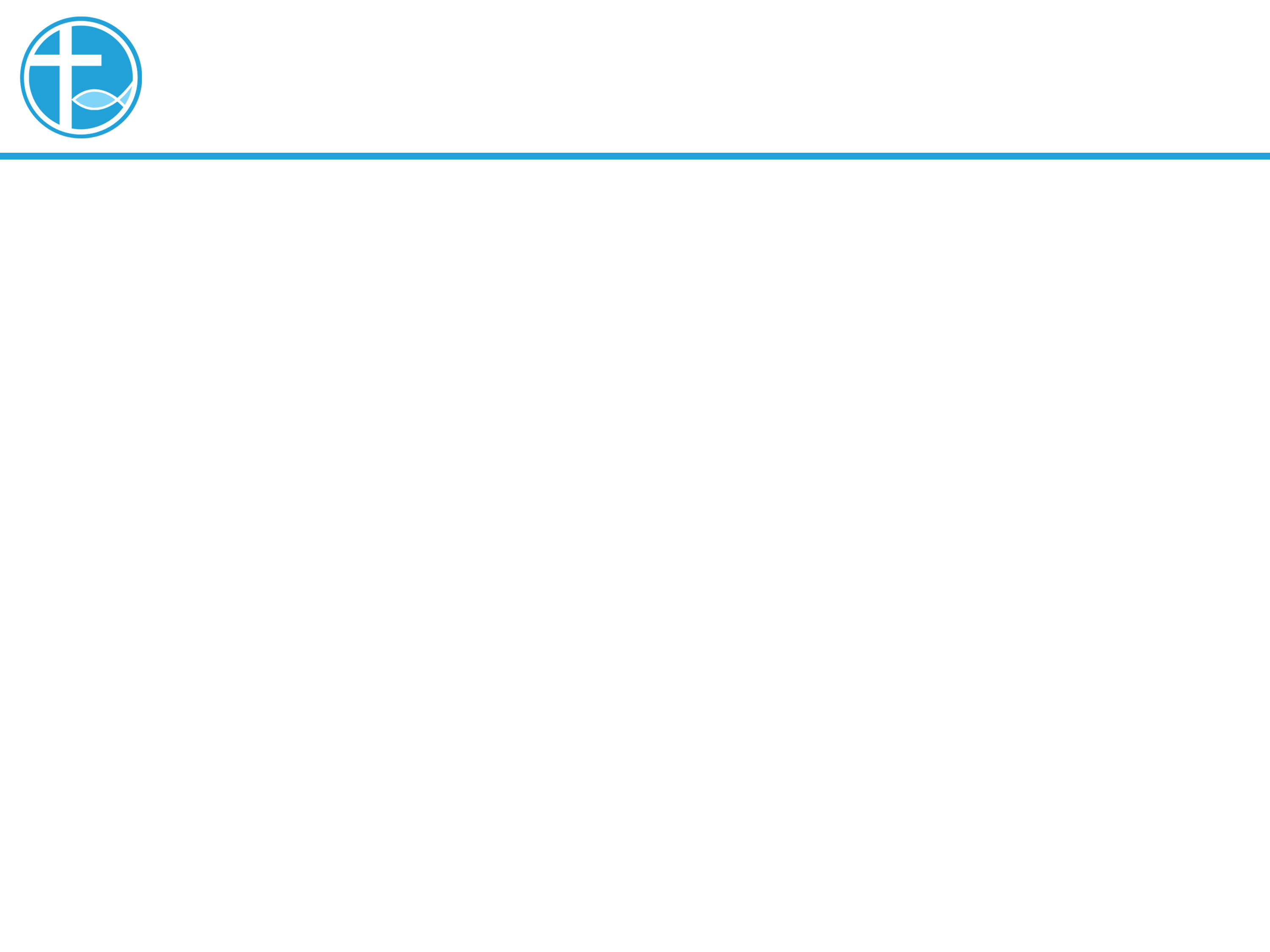 讲道
谁能拦阻神呢！
讲道：陈永安 牧师
经文：徒11:1-18；启21:1-6；约13:31-35
[Speaker Notes: 请注意修改证道题目和讲员
标题为42]
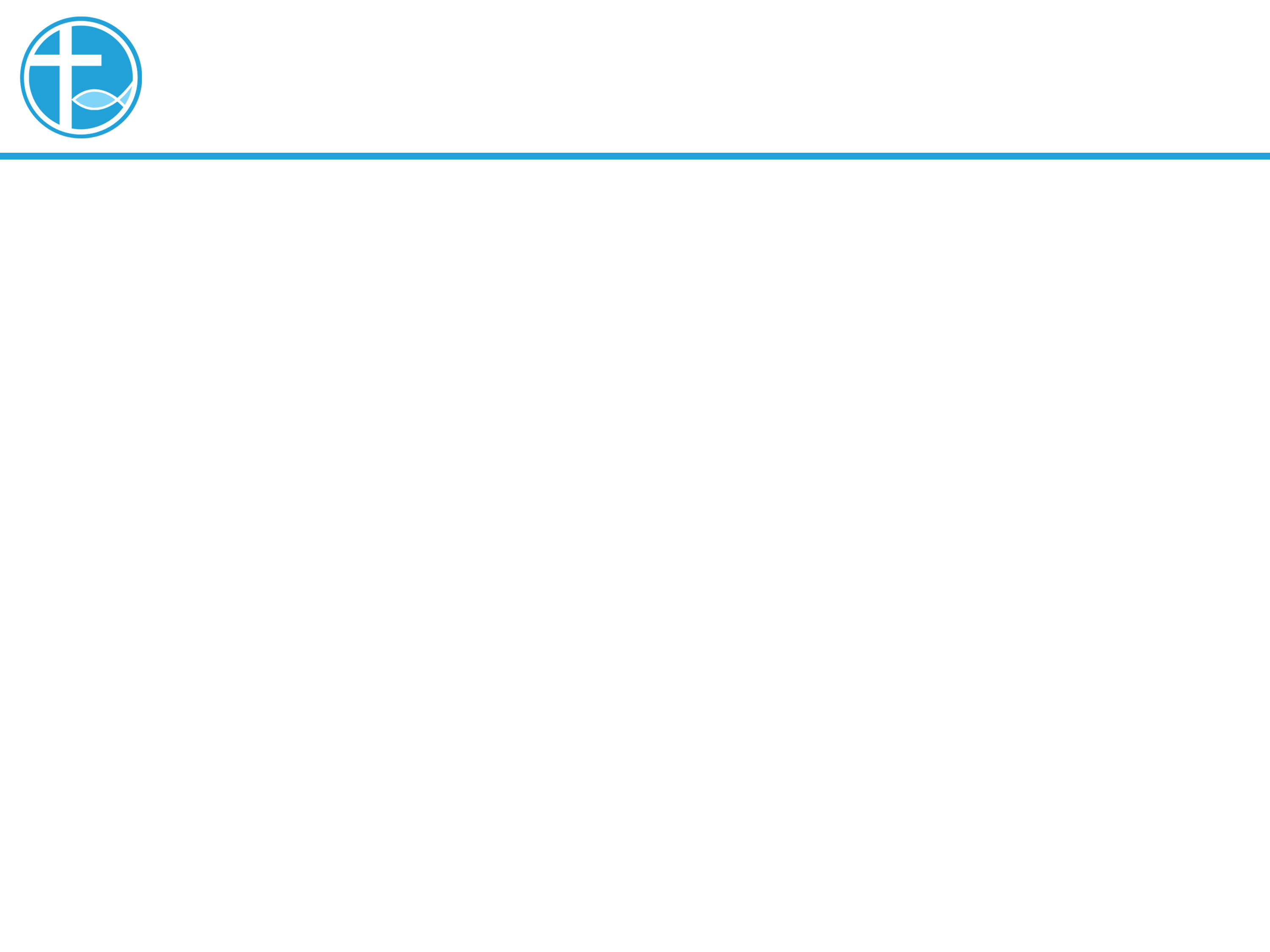 引言
亲爱的弟兄姐妹，愿你们平安！
让我们彼此问安。
[Speaker Notes: 请注意修改证道题目和讲员
标题为42]
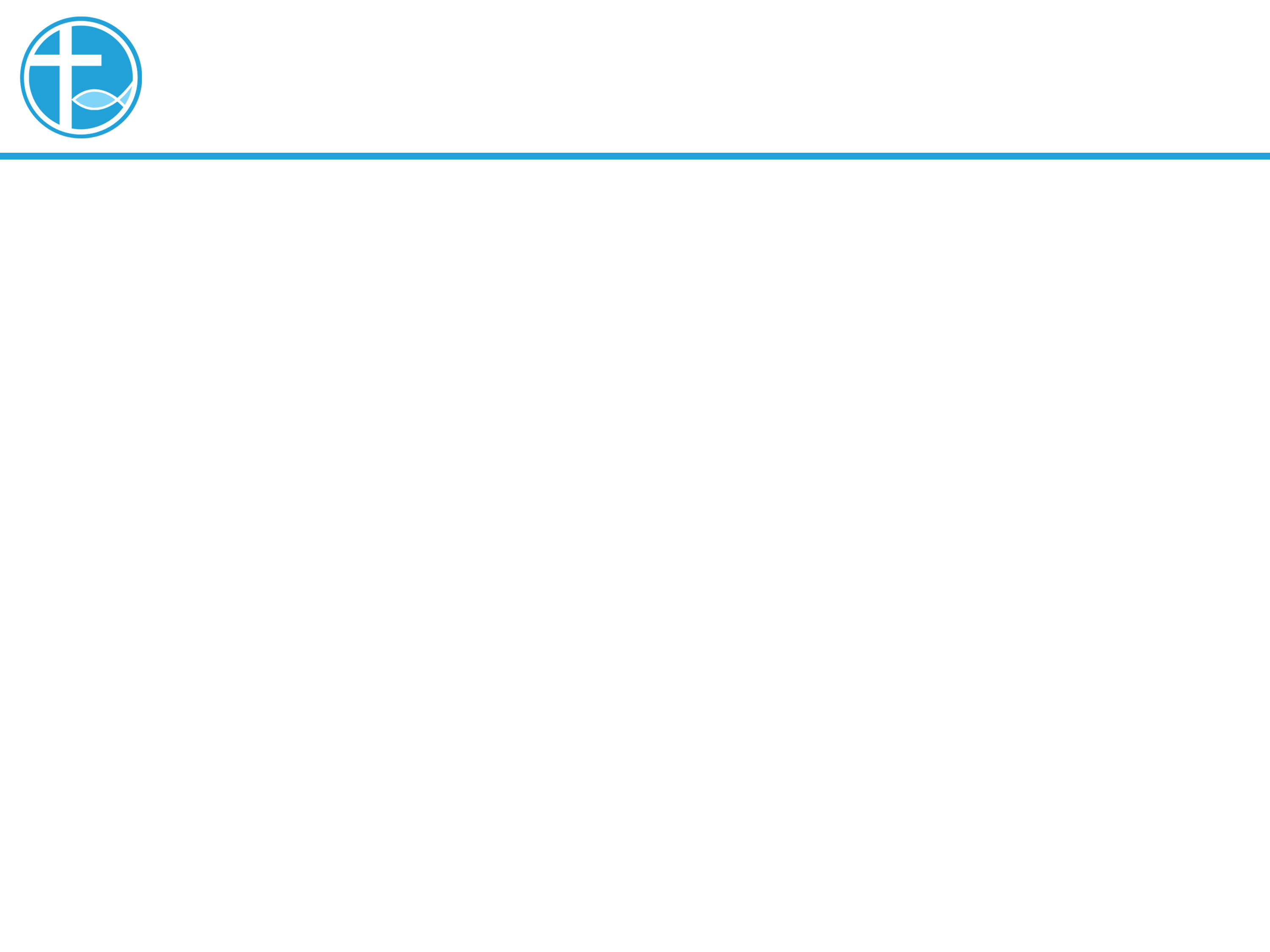 引言
3月2日登山变像主日提到「神国的降临」
主祷文「我们在天上的父，愿人都尊祢的名为圣，愿祢的国降临，愿祢的旨意行在地上⋯ 」
今年宣教月的主题「愿祢的国降临」
[Speaker Notes: 请注意修改证道题目和讲员
标题为42]
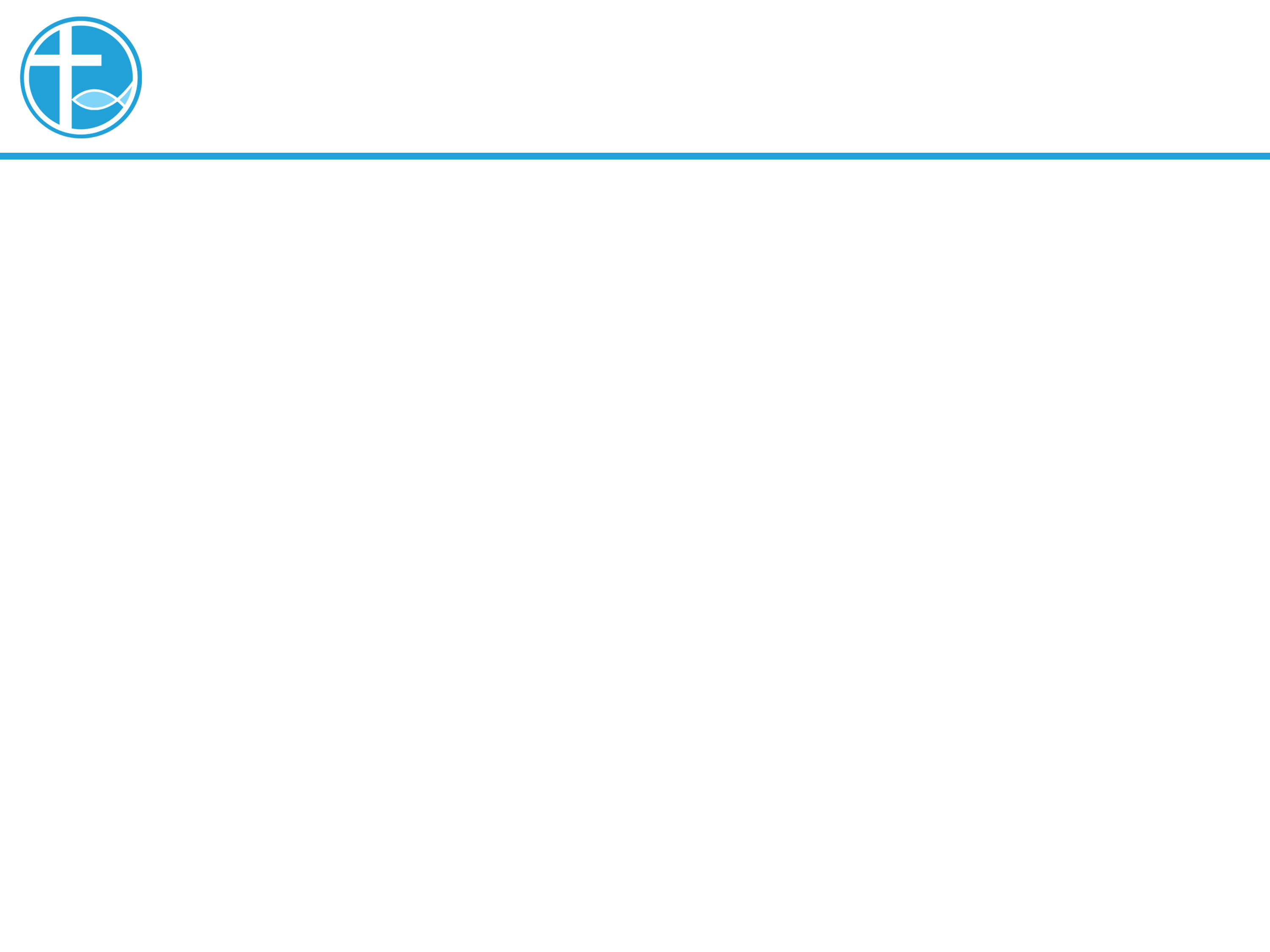 引言
今年宣教月的主题「愿祢的国降临」
带领⼤家⼀起认识福⾳⼯场的社会情况和需要，让福⾳不只改变⼀个⼈，也透过信徒在实际⾏动上分享和传讲基督教价值，对社会产⽣影响⼒。让我们体验”全⼈福⾳”所带来的改变，实践神的国降临。
[Speaker Notes: 请注意修改证道题目和讲员
标题为42]
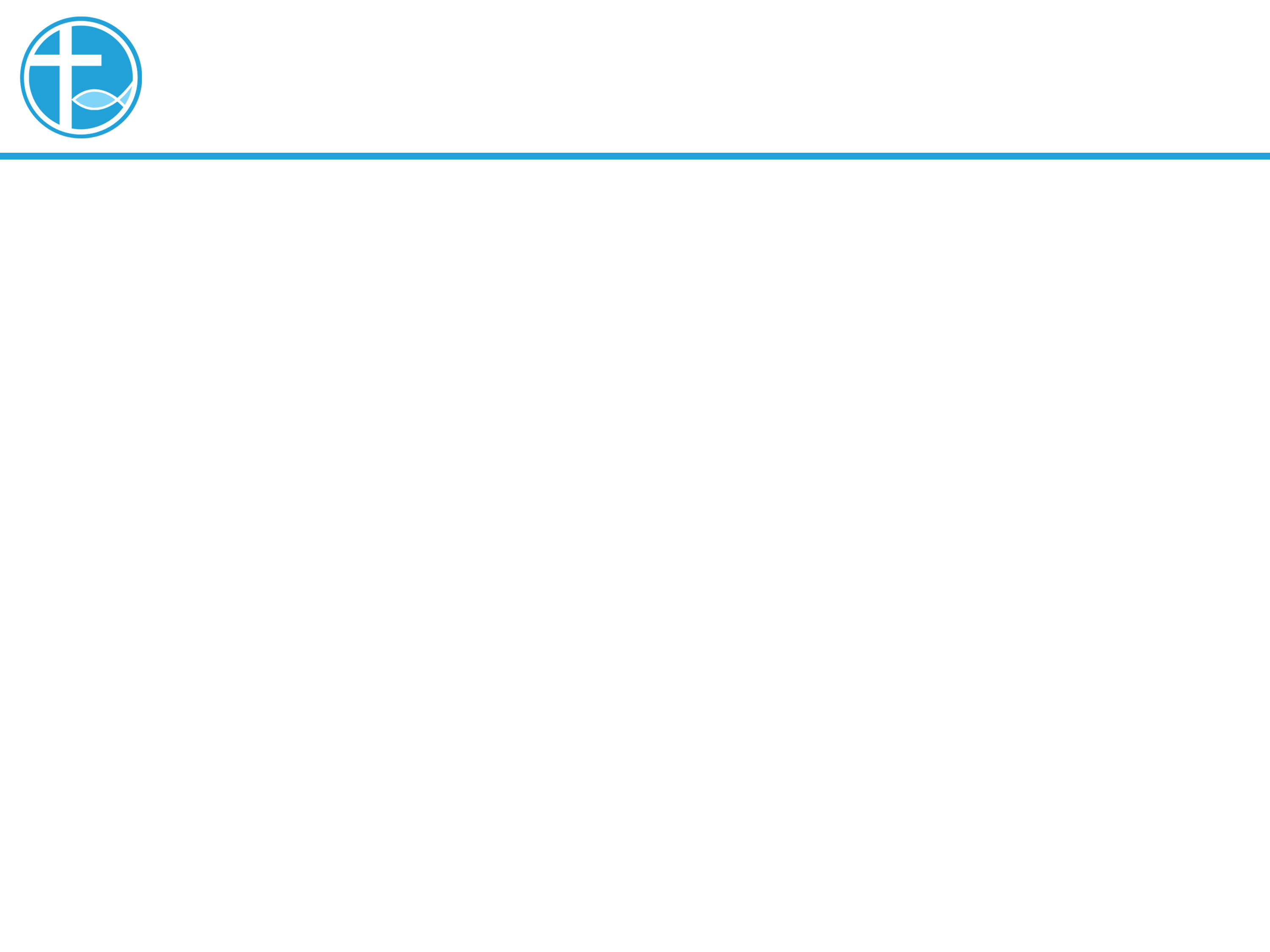 引言
这个月的活动安排如下：
- 在各⼩组会安排主题活动 （徒步祷告）
- ⼉童主⽇学会安排主题活动（11/5配合宣教月，故事是耶稣升天前吩咐给门徒的大使命，我们可以怎样将耶稣的爱告诉更多的人？圣经动画：升上云霄手工： 爱心折纸）
[Speaker Notes: 请注意修改证道题目和讲员
标题为42]
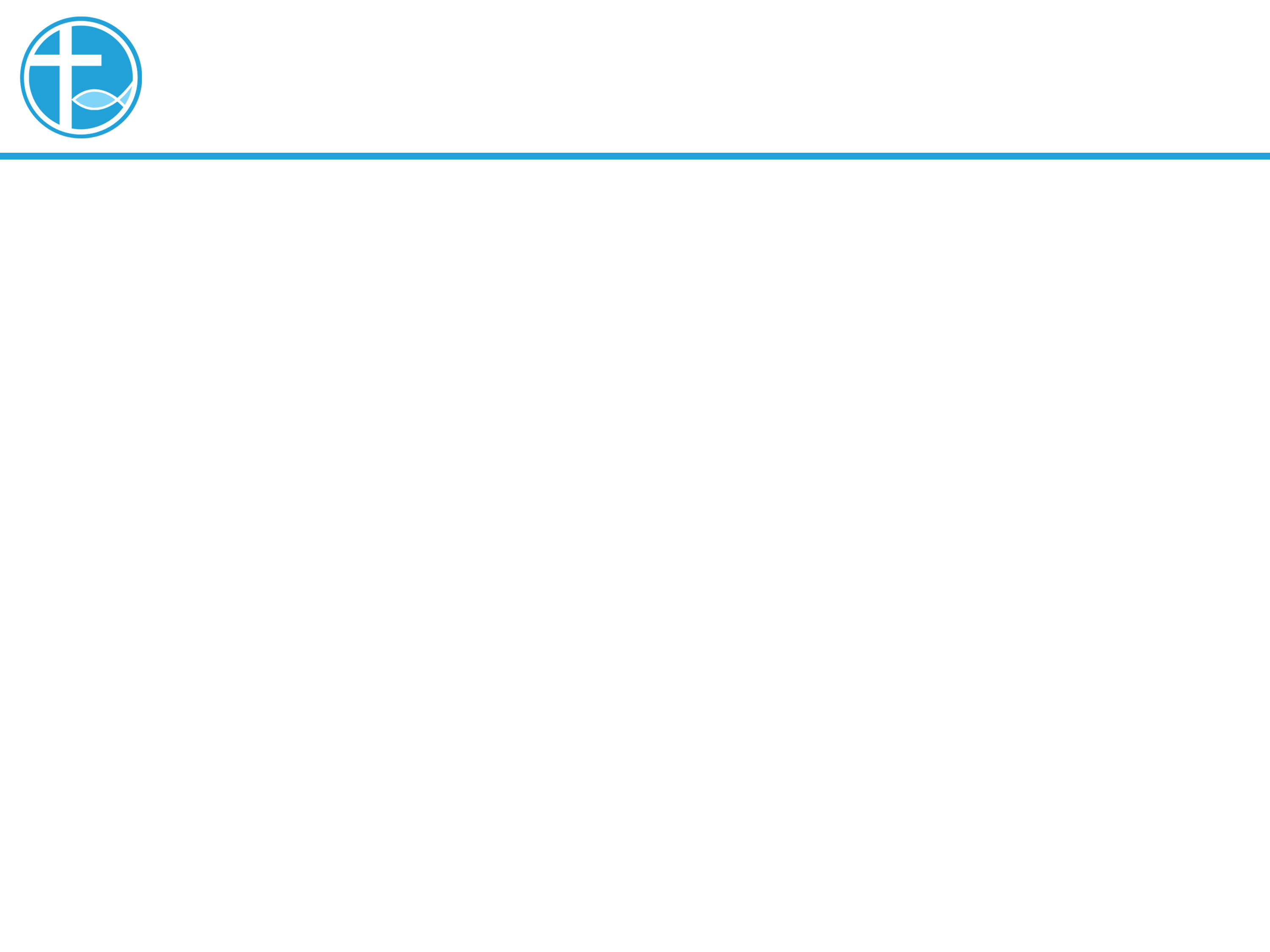 引言
这个月的活动安排如下：
-福音站： 5⽉10⽇周六，下午2：00−4：00在Wilhelm Kaisen(在猪街的附近）有福⾳站派发单张及传福⾳活动
[Speaker Notes: 请注意修改证道题目和讲员
标题为42]
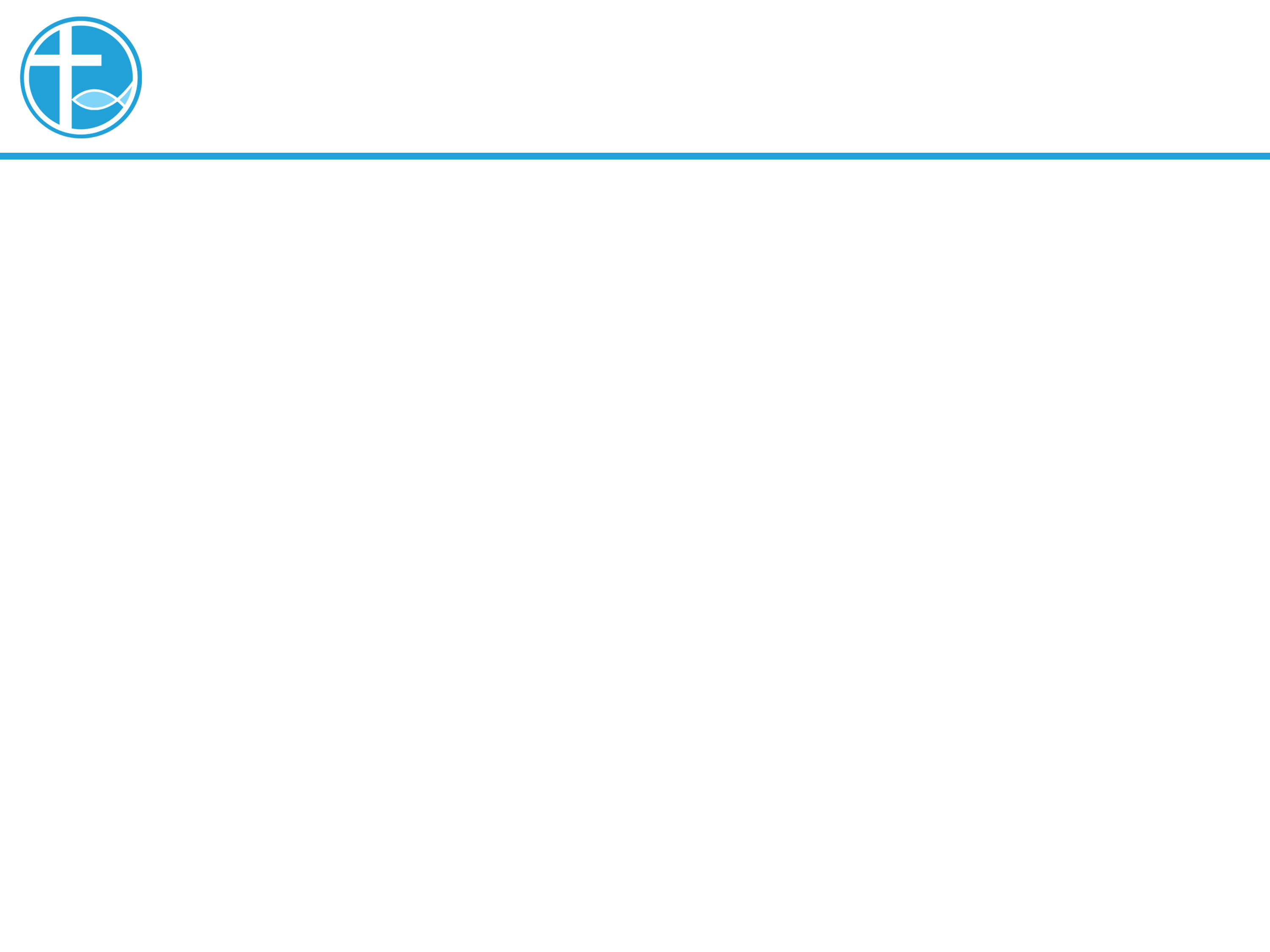 引言
这个月的活动安排如下：
-塞内加尔服侍队
[Speaker Notes: 请注意修改证道题目和讲员
标题为42]
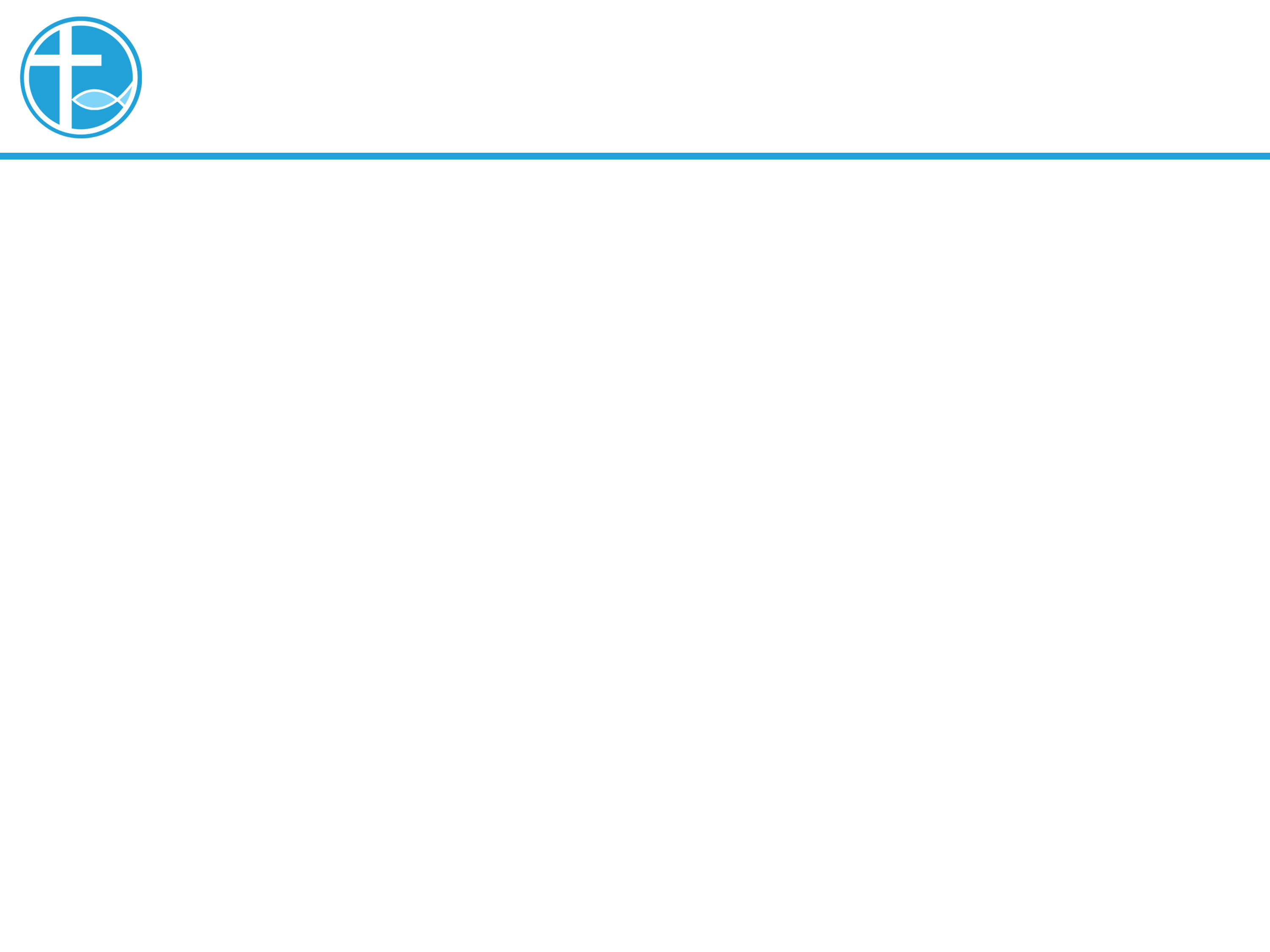 引言
这个月的活动安排如下：
- 讲道信息：	
3/5	陈永安牧师
经文：徒9:1-20
讲题：悔改归主（洗礼及圣餐礼）

11/5	区舜欣传道 
经文：徒4:1-22
讲题：唯独基督  拯救更新

18/5	陈永安牧师
启应：徒11:1-18；启21:1-6
读经：约13:31-35
讲题：谁能拦阻神呢！

25/5	段思奇神学生
启应：徒16:9-15；启21:10、22-22:5
读经：约14:23-29
讲题：从马其顿到新耶路撒冷
[Speaker Notes: 请注意修改证道题目和讲员
标题为42]
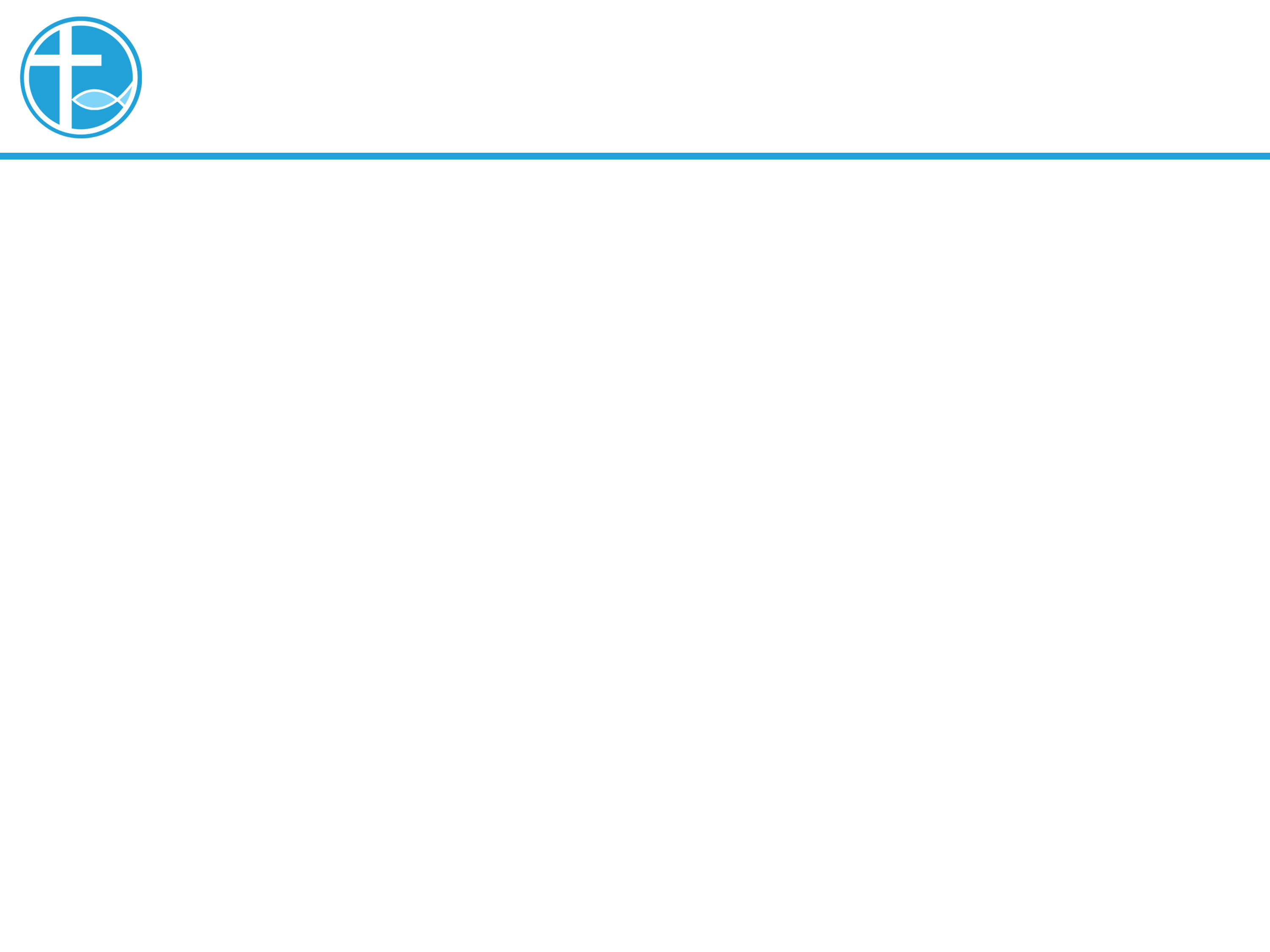 圣灵的带领
福音已经传到外邦人那里了！不过犹太人的基督徒面对这转变，有很大的抗拒。
整件事由徒10章开始，延申到15章耶路撒冷会议，才告一段落。
[Speaker Notes: 请注意修改证道题目和讲员
标题为42]
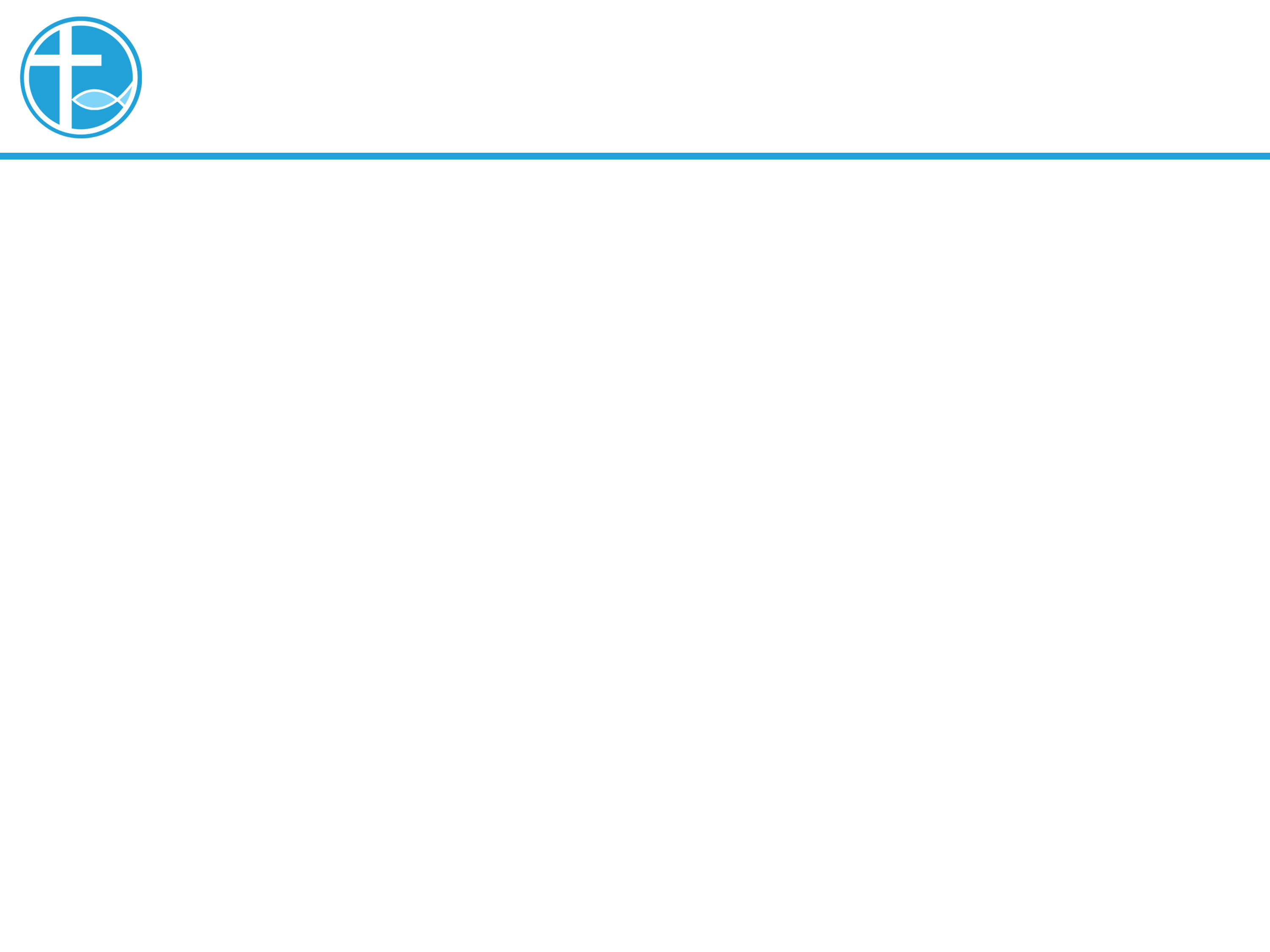 圣灵的带领
争辩的原因是彼得作为教会的首领，进到未受割礼之人的家里一同吃饭。
彼得作为犹太人，从小都遵从犹太人的规距，他也不接受的，但却借异象，向彼得说话。
[Speaker Notes: 请注意修改证道题目和讲员
标题为42]
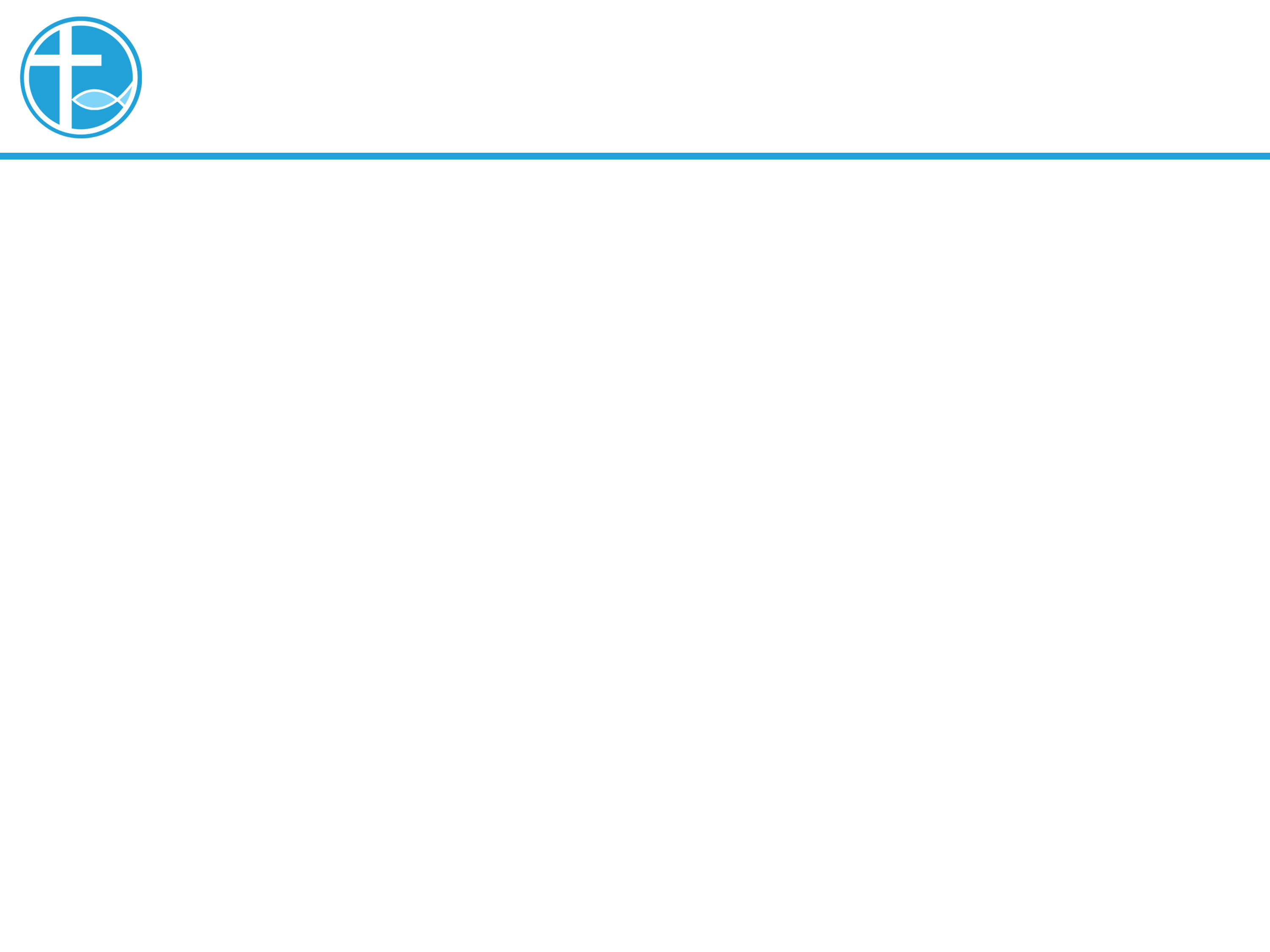 圣灵的带领
徒11:5-10，「 11:5 我在约帕城里祷告的时候，魂游象外，看见异象，有一物降下，好像一块大布，系着四角，从天缒下，直来到我跟前。11:6 我定睛观看，见内中有地上四足的牲畜和野兽、昆虫，并天上的飞鸟。11:7 我且听见有声音向我说：彼得，起来，宰了吃！11:8 我说：主啊，这是不可的！凡俗而不洁净的物从来没有入过我的口。11:9 第二次，有声音从天上说：神所洁净的，你不可当作俗物。11:10 这样一连三次，就都收回天上去了。」
[Speaker Notes: 请注意修改证道题目和讲员
标题为42]
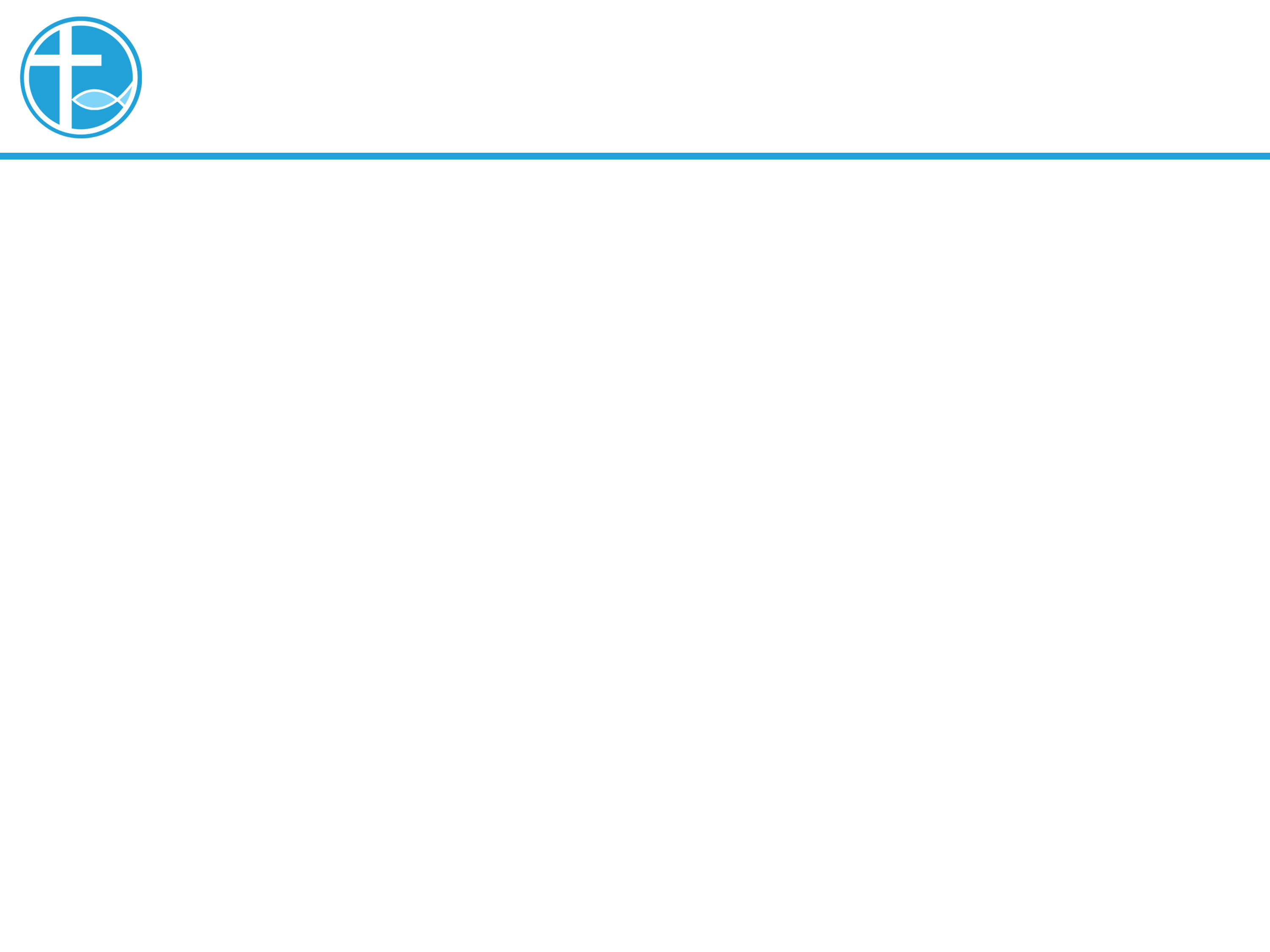 圣灵的带领
徒11:11-15，「11:11 正当那时，有三个人站在我们所住的房门前，是从该撒利亚差来见我的。11:12 圣灵吩咐我和他们同去，不要疑惑。（或作：不要分别等类）。同着我去的，还有这六位弟兄；我们都进了那人的家，11:13 那人就告诉我们，他如何看见一位天使，站在他屋里，说：你打发人往约帕去，请那称呼彼得的西门来；11:14 他有话告诉你，可以叫你和你的全家得救。11:15 我一开讲，圣灵便降在他们身上，正像当初降在我们身上一样。」
[Speaker Notes: 请注意修改证道题目和讲员
标题为42]
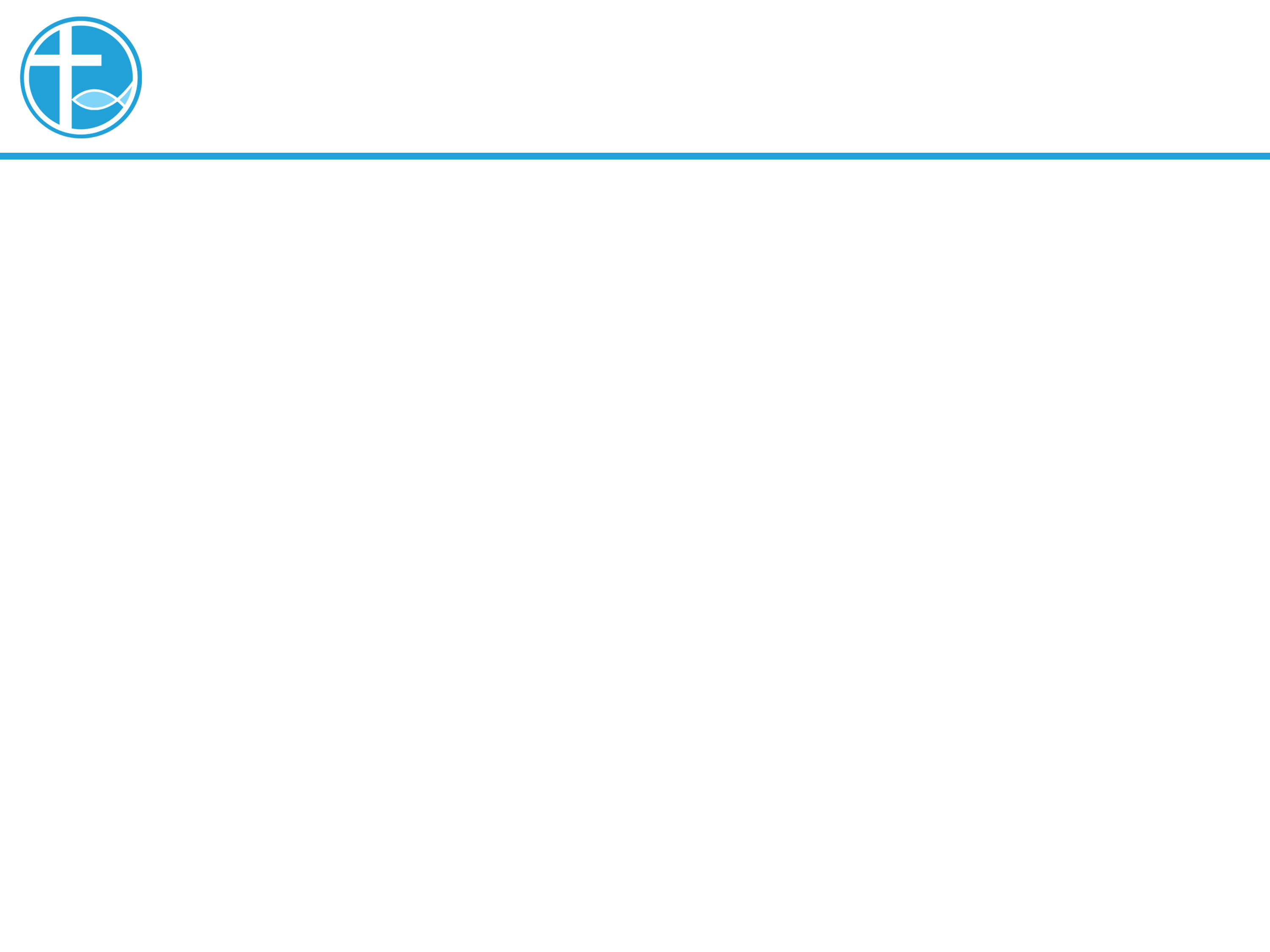 圣灵的带领
彼得明白过来，也想起主耶稣的话。
在11:16，「11:16 我就想起主的话说：约翰是用水施洗，但你们要受圣灵的洗。」（徒1:5）
在10:47-48，「47于是彼得说：『这些人既受了圣灵，与我们一样，谁能禁止用水给他们施洗呢？』48就吩咐奉耶稣基督的名给他们施洗。他们又请彼得住了几天。」
[Speaker Notes: 请注意修改证道题目和讲员
标题为42]
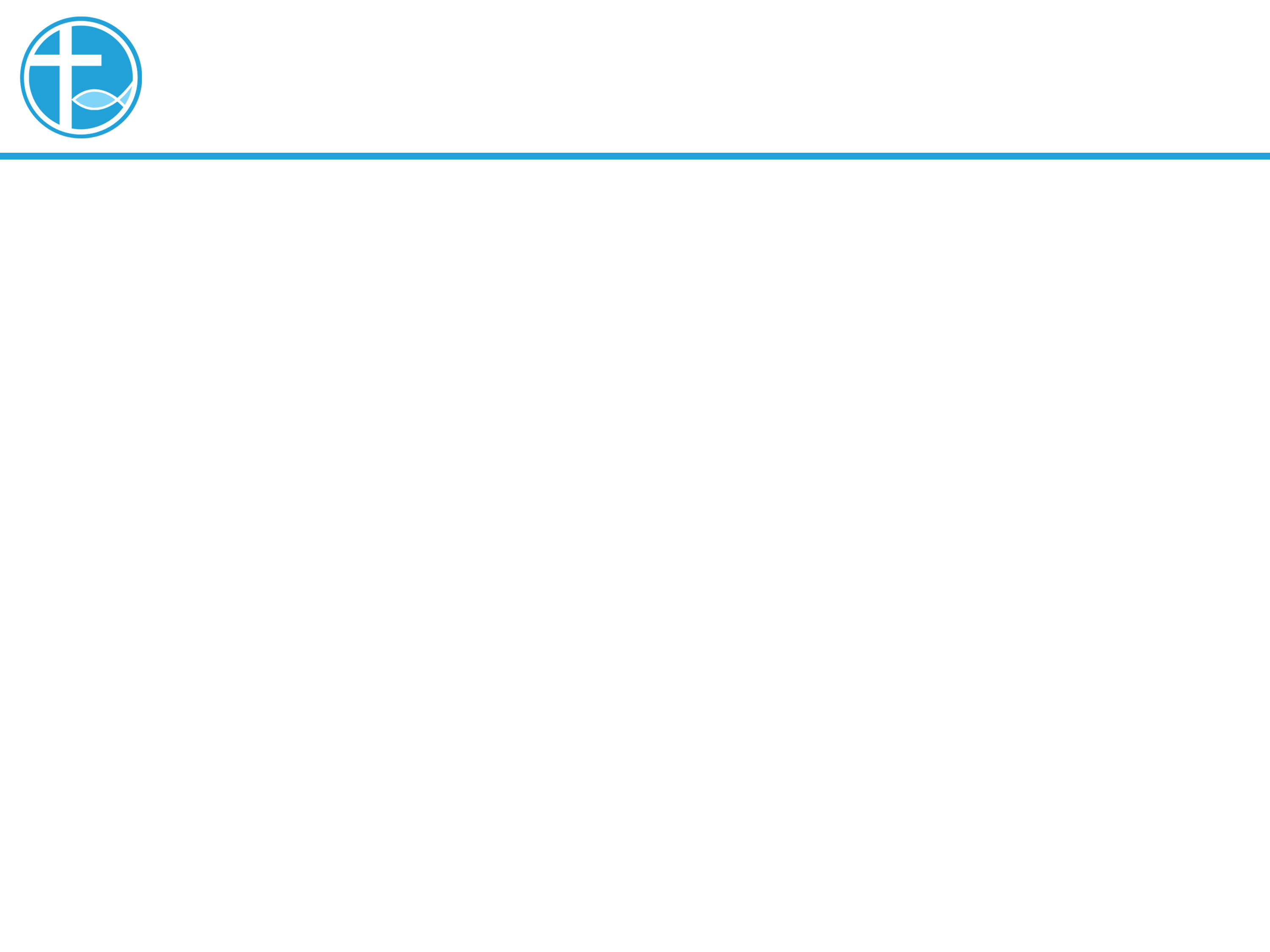 圣灵的带领
众人看见是圣灵的作为，便暂时放下争辩。
在「11:17 神既然给他们恩赐，像在我们信主耶稣基督的时候给了我们一样；我是谁，能拦阻神呢！11:18 众人听见这话，就不言语了，只归荣耀与神，说：这样看来，神也赐恩给外邦人，叫他们悔改得生命了。」
[Speaker Notes: 请注意修改证道题目和讲员
标题为42]
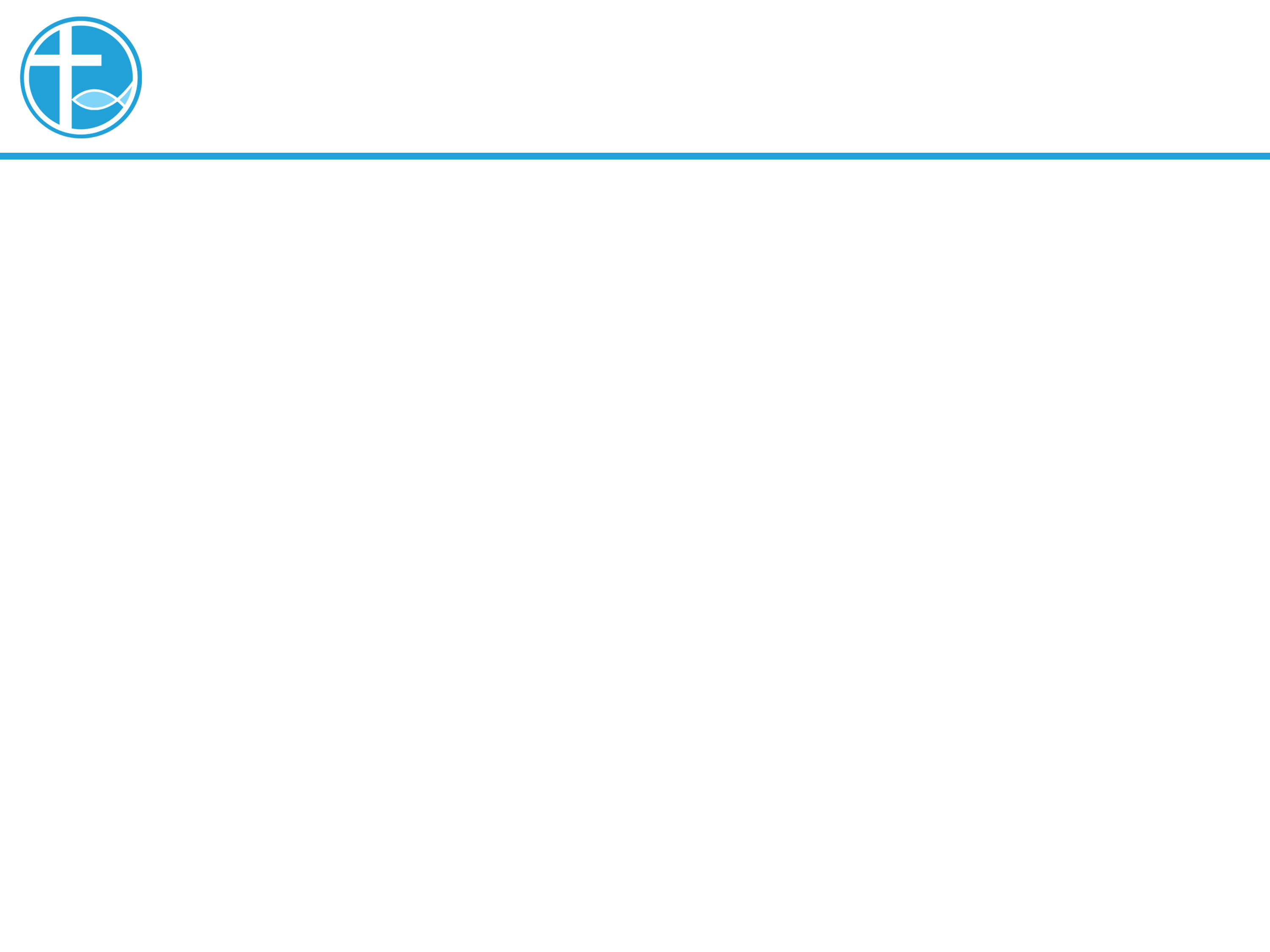 圣灵的带领
在之后，徒15，犹太人仍是反对保罗和提摩太传福音给外邦人，结果是这些犹太人的信徒，最终，能够接受外邦人不需受割礼也能得救。
到了加拉太书 2:11-13，保罗指出彼得也要屈服在犹太派门徒的压力之下，原先和外邦人一起用饭，但雅各等人一到，便和外邦人隔开了，被保罗骂了一顿。
[Speaker Notes: 请注意修改证道题目和讲员
标题为42]
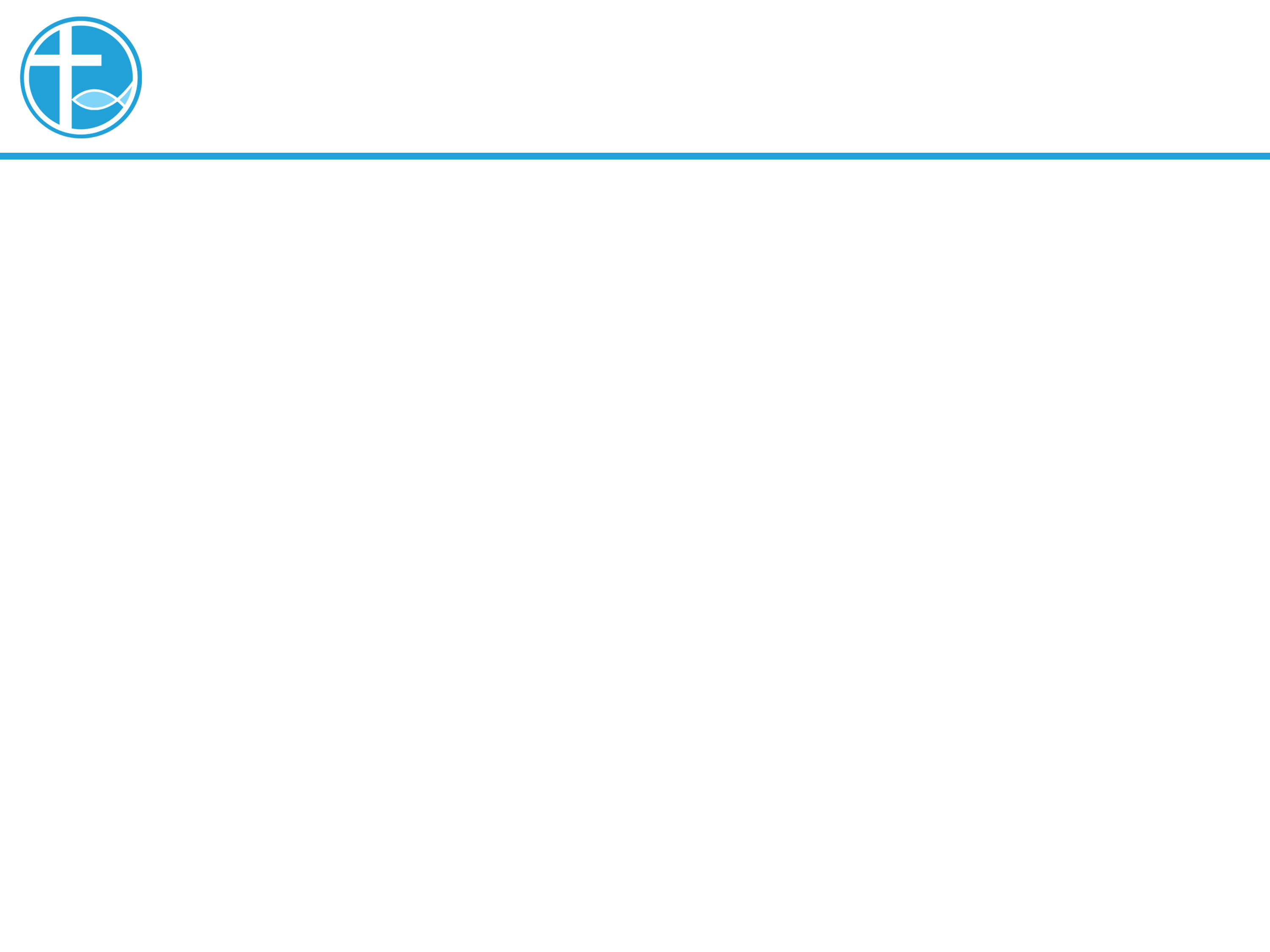 圣灵的带领
耶路撒冷教会虽然能够接纳外邦信徒，但却谈不上积极向外邦人传福音。
[Speaker Notes: 请注意修改证道题目和讲员
标题为42]
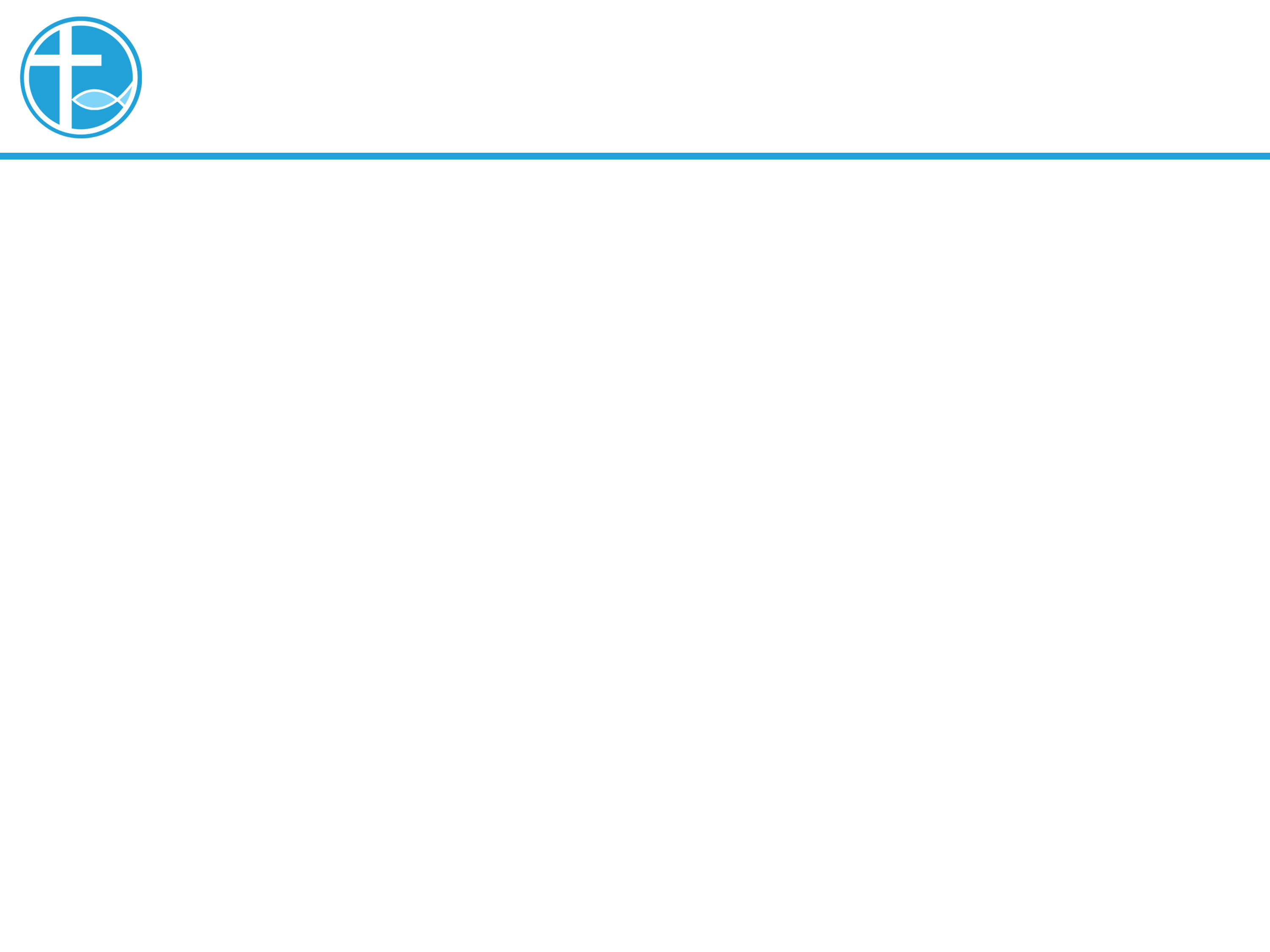 圣灵的带领
华人的福音工作仍未做完，怎会有时间关心到其他民族的福音需要？
德国华人教会，仍是宣教工场，怎有能力去回应普世的宣教需要？
我们文化和他们距离这么远，怎能够向他们传福音？
[Speaker Notes: 请注意修改证道题目和讲员
标题为42]
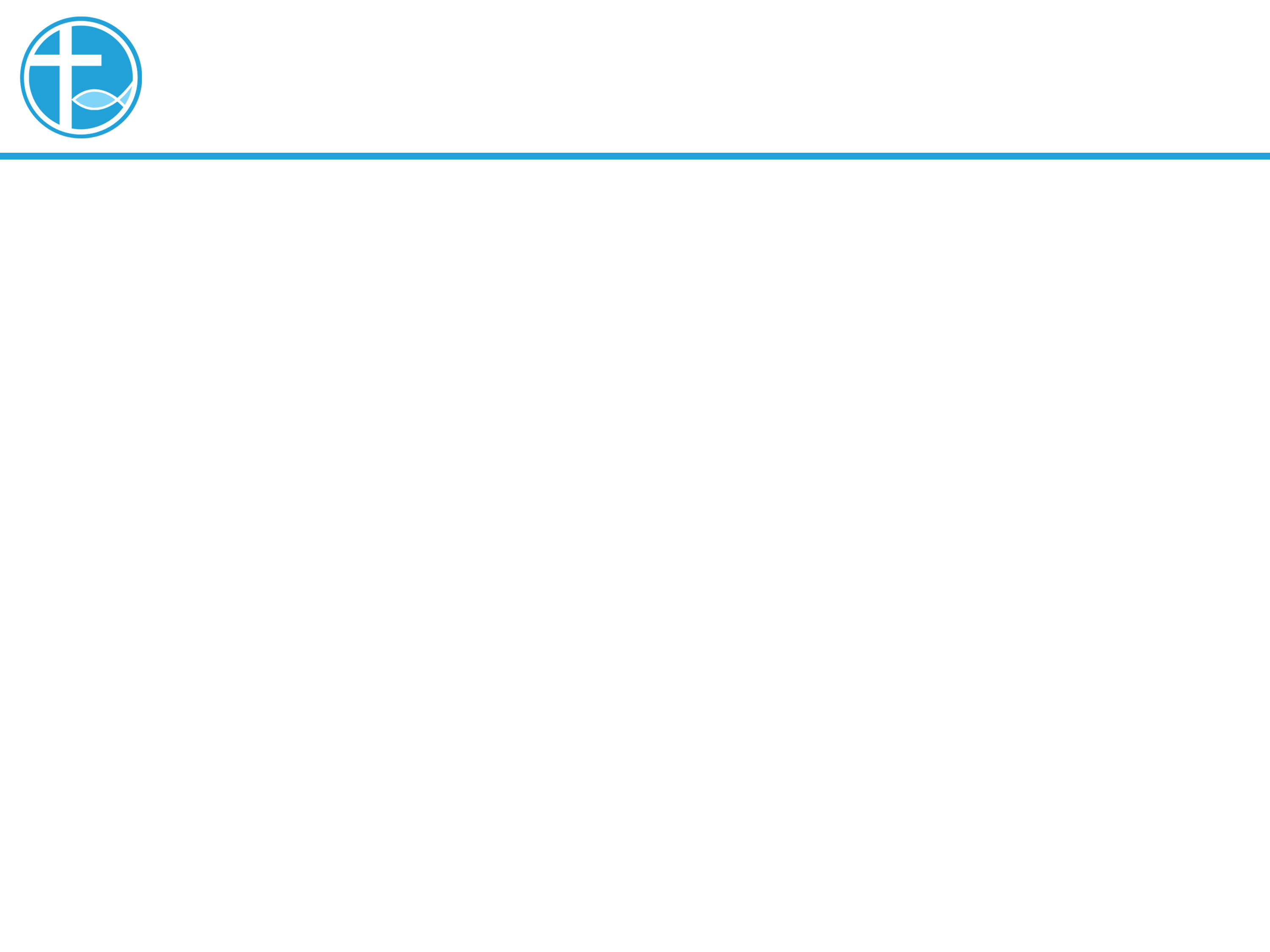 “全⼈福⾳”
今年宣教月的主题，便以「愿祢的国降临」作为主题，带领⼤家⼀起认识福⾳⼯场的社会情况和需要，让福⾳不只改变⼀个⼈，也透过信徒在实际⾏动上分享和传讲基督教价值，对社会产⽣影响⼒。让我们体验”全⼈福⾳”所带来的改变，实践神的国降临。
[Speaker Notes: 请注意修改证道题目和讲员
标题为42]
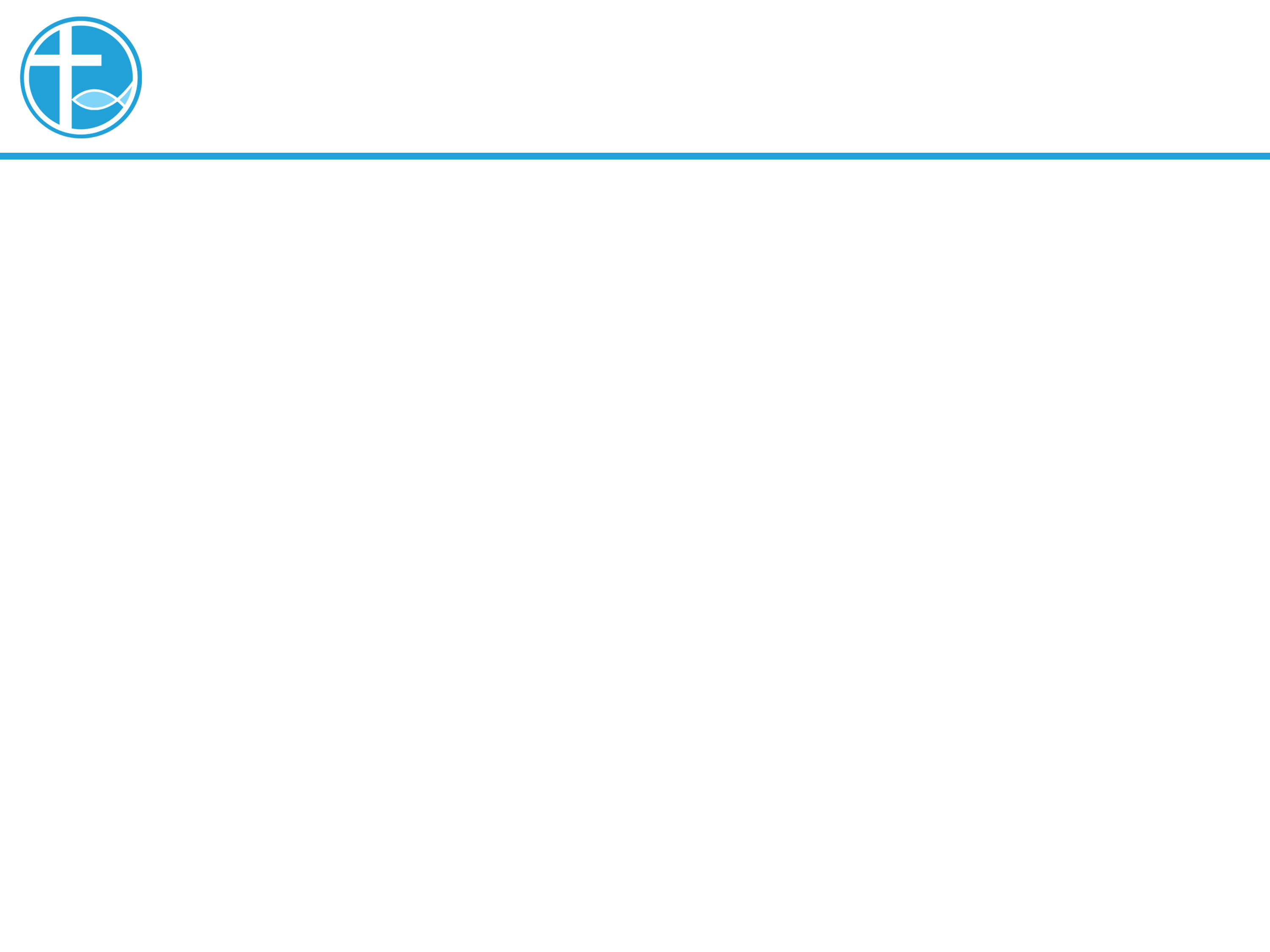 “全⼈福⾳”
营商宣教Business as mission(BAM)，加上micro finance 小额贷款方式。
授人以鱼不如授人以渔。                         透过去帮助合作伙伴创业，鼓励他们以营商方式来支持事工。
[Speaker Notes: 请注意修改证道题目和讲员
标题为42]
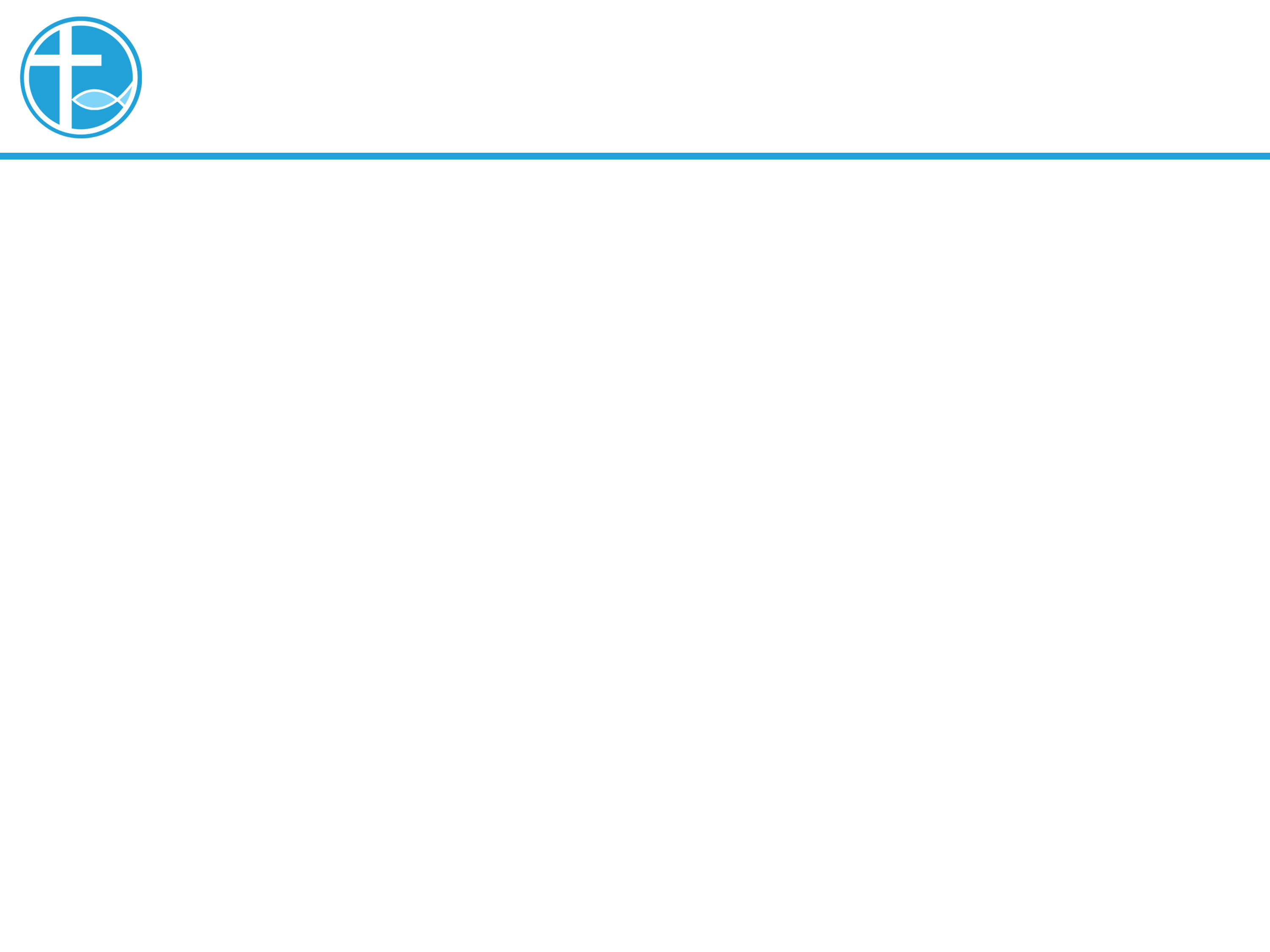 “全⼈福⾳”
我们看到福音工作，不单是在信仰层面，也实在改变了人的生活，生命得以转变。
基督教信仰，不是单求个人的事，我们首先求的是要荣耀神的名，神国的降临，神的旨意行在地上，我们不单祈求，也借自己的生命，将所祈求的，神的国在世上实现出来。
我们不是单求自己的事，也求别人的事，看到别人的需要，起来回应，这样的基督徒生命，才真正见证信仰的真实。
[Speaker Notes: 请注意修改证道题目和讲员
标题为42]
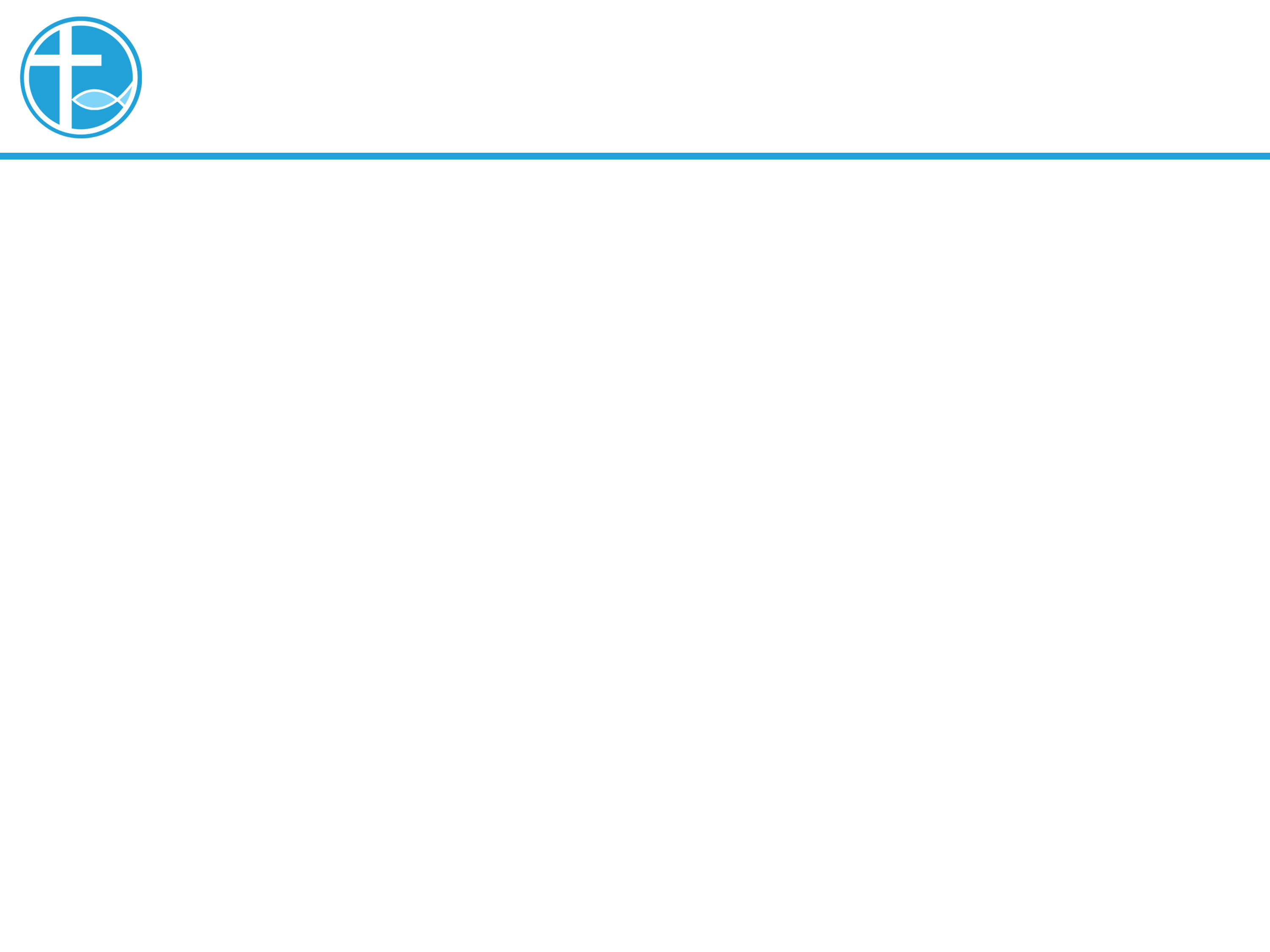 “全⼈福⾳”
这是  “全人的福音” 的例子之一⋯
我们看到神怎样借着教会，改变社会，带来全人的福音，将神的国临到地上。
[Speaker Notes: 请注意修改证道题目和讲员
标题为42]
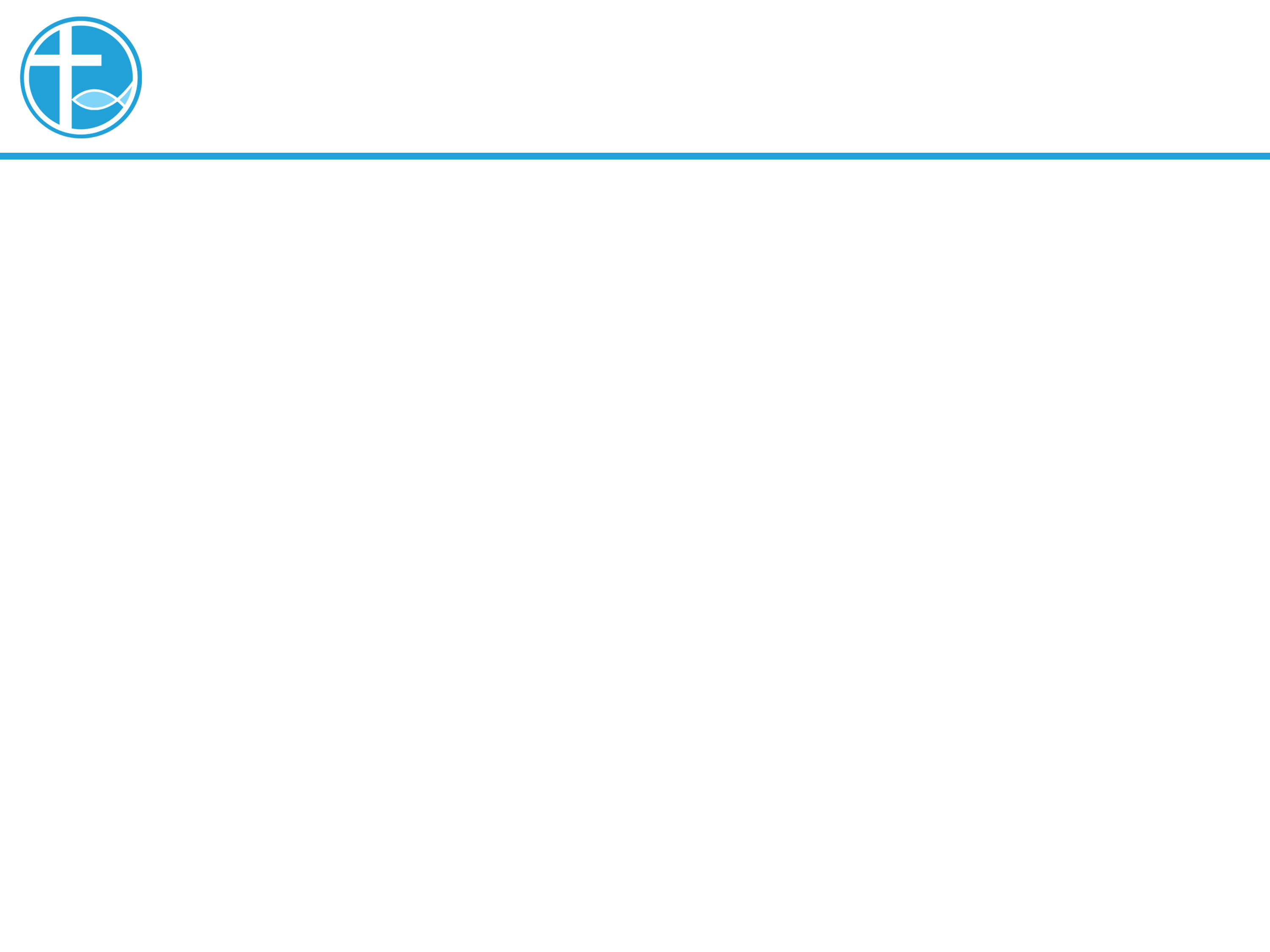 总结
这次讲道会以使徒行传为主，主要是福音工作的开展，但同时福音「工作」，免不了也有争议，在顺服神的带领的同时，也考验着弟兄姐妹彼此相爱的心 。
[Speaker Notes: 请注意修改证道题目和讲员
标题为42]
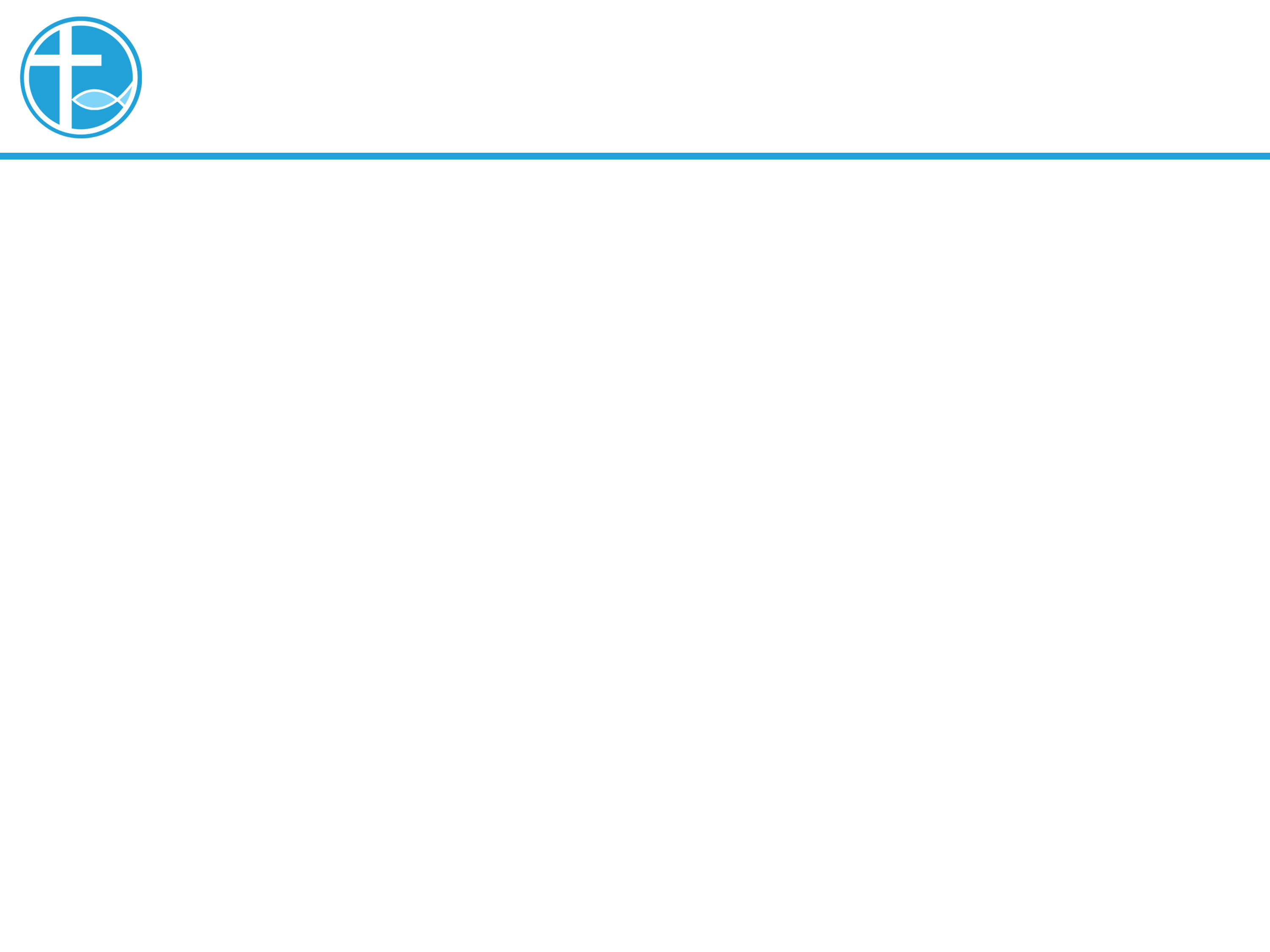 总结
耶稣基督向门徒说：「13:34 我赐给你们一条新命令，乃是叫你们彼此相爱；我怎样爱你们，你们也要怎样相爱。13:35 你们若有彼此相爱的心，众人因此就认出你们是我的门徒了。」
[Speaker Notes: 请注意修改证道题目和讲员
标题为42]